ASERTYWNOŚĆW ŻYCIU CODZIENNYM
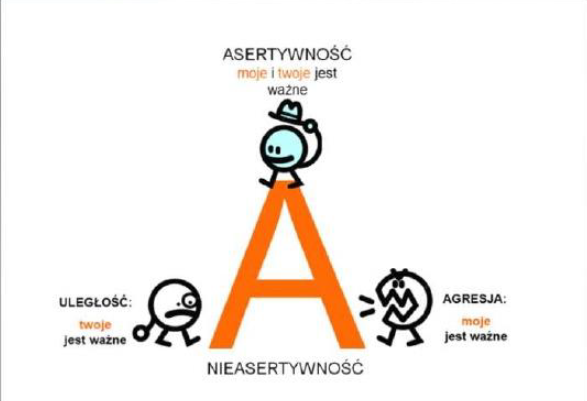 Asertywność to umiejętność, dzięki której ludzie otwarcie wyrażają swoje myśli, uczucia i przekonania, nie lekceważąc uczuć i poglądów swoich rozmówców. 


ASERTYWNOŚĆ TO UMIEJĘTNOŚĆ  WYRAŻANIA  SIEBIE

BEZ       NARUSZANIA       PRAW      INNYCH        OSÓB!


ASERTYWNOŚĆ JEST OPARTA NA WZAJEMNYM SZACUNKU DO SIEBIE I INNYCH !!!
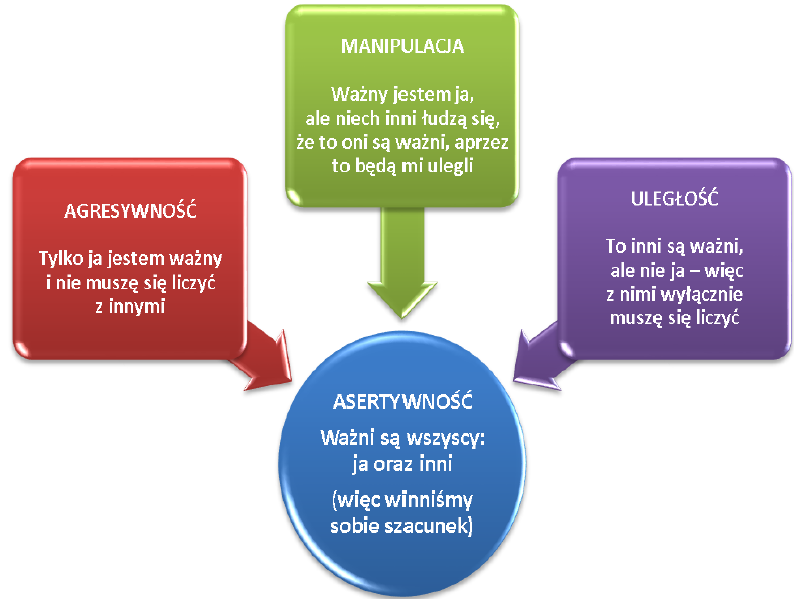 W Y R A Ż A N I E      S I E B I E    –    K O M U N I K A T Y    J A

Komunikaty typu JA – akcentują nadawcę, jego stan emocji, sytuacji lub zachowań.

Np.
Czuję się fantastycznie, gdy nieoczekiwanie mnie chwalisz.

Czuję się nieswojo, gdy mówisz do mnie podniesionym tonem.


Komunikat JA to zdanie, które opisuje co się dzieje ze mną, gdy Ty…..

Komunikat JA składa się z dwóch elementów:

 opisu wydarzeń, faktów,
 opisu reakcji nadawcy na nie (czyli stanu emocjonalnego na dane wydarzenie, sytuację)